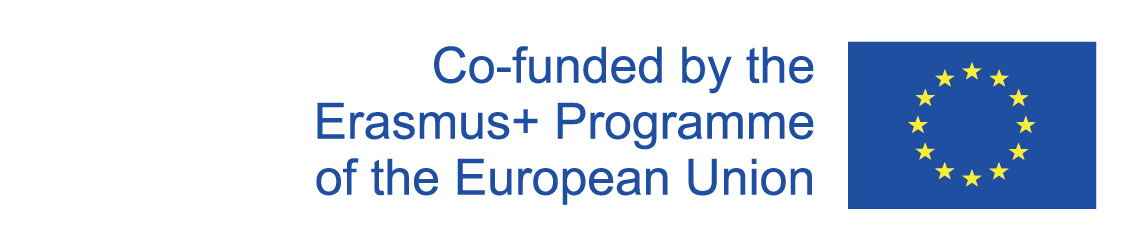 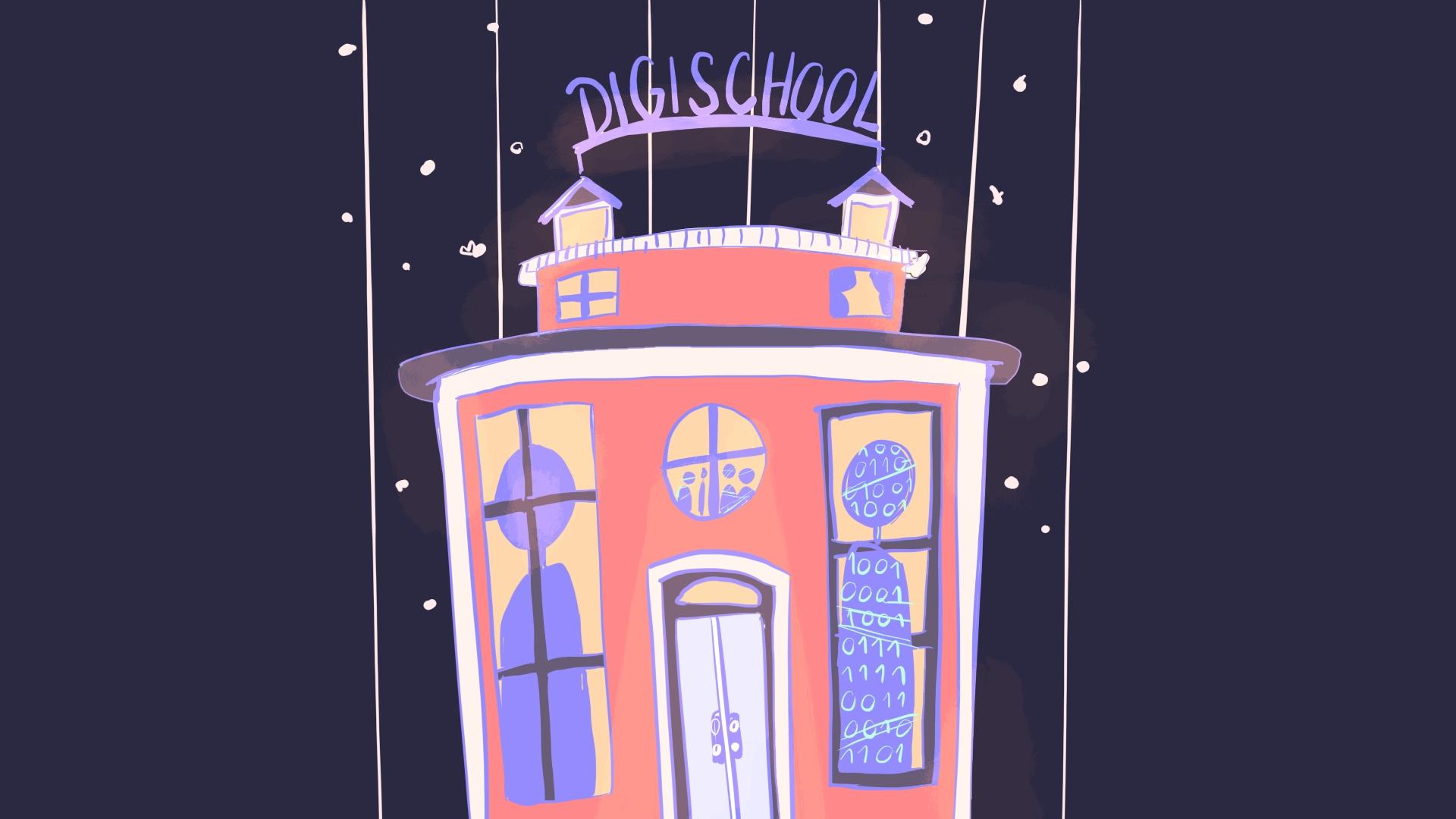 Digi School – English Language
2020-1-SK01-KA226-SCH-094350
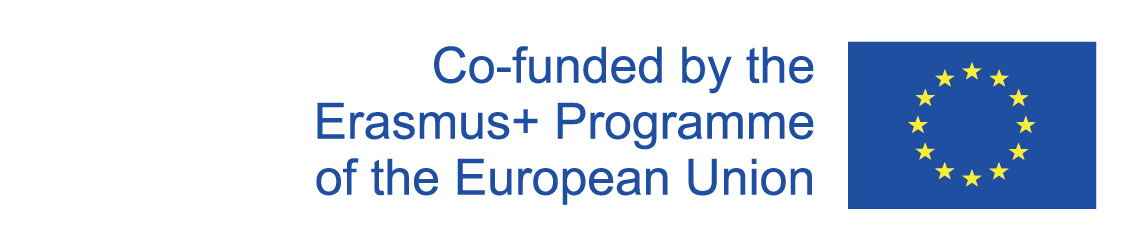 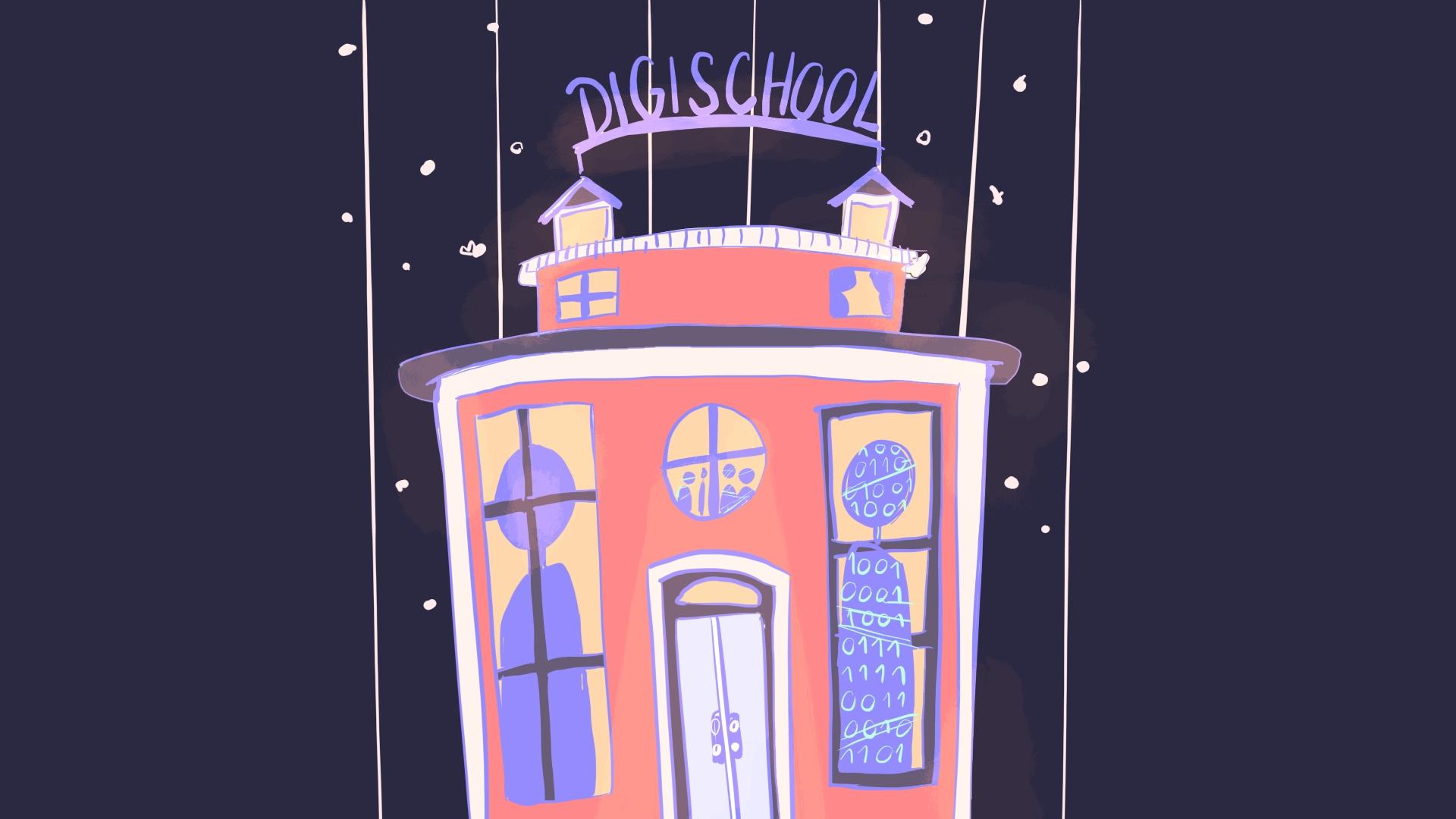 Topic: Healthcare and Human Body

Proficiency level: A2 – B1
Age category: 12 – 15 yrs.
Lesson: 45 minutes
Digital education content in application:
Google Jamboard and Wordwall
2020-1-SK01-KA226-SCH-094350
‹#›
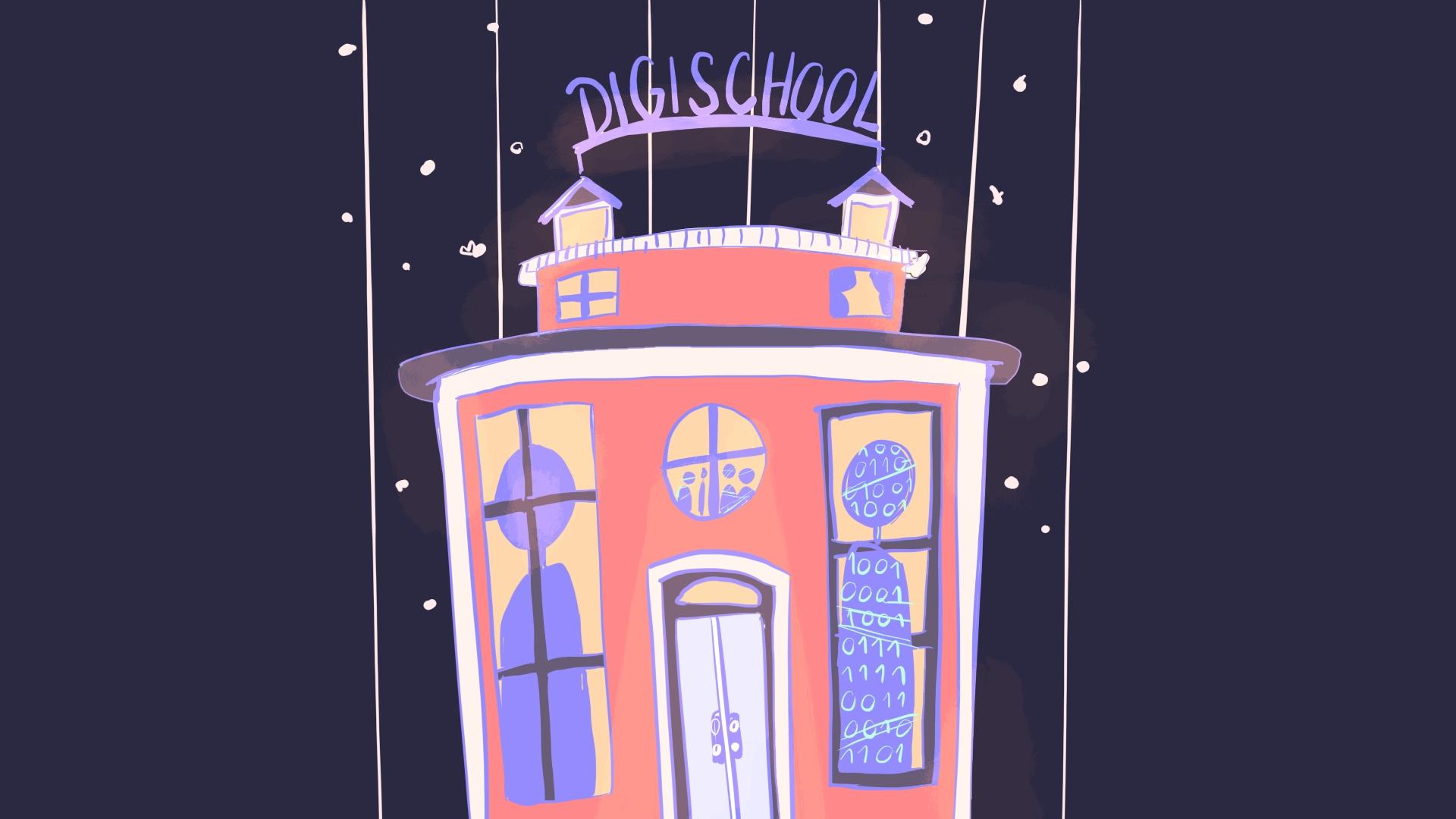 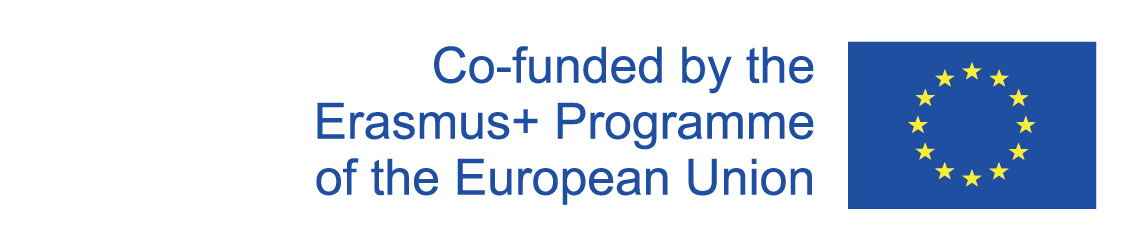 Content:Jamboard link:Healthcare and Human Bodybody organs / healthy lifestyle / illnesses and symptomsWordwall link:Healthcare play the wheel of fortune and practise your English in speech
2020-1-SK01-KA226-SCH-094350
‹#›
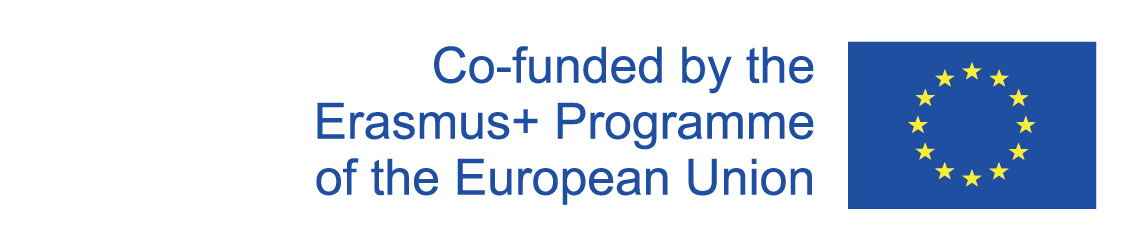 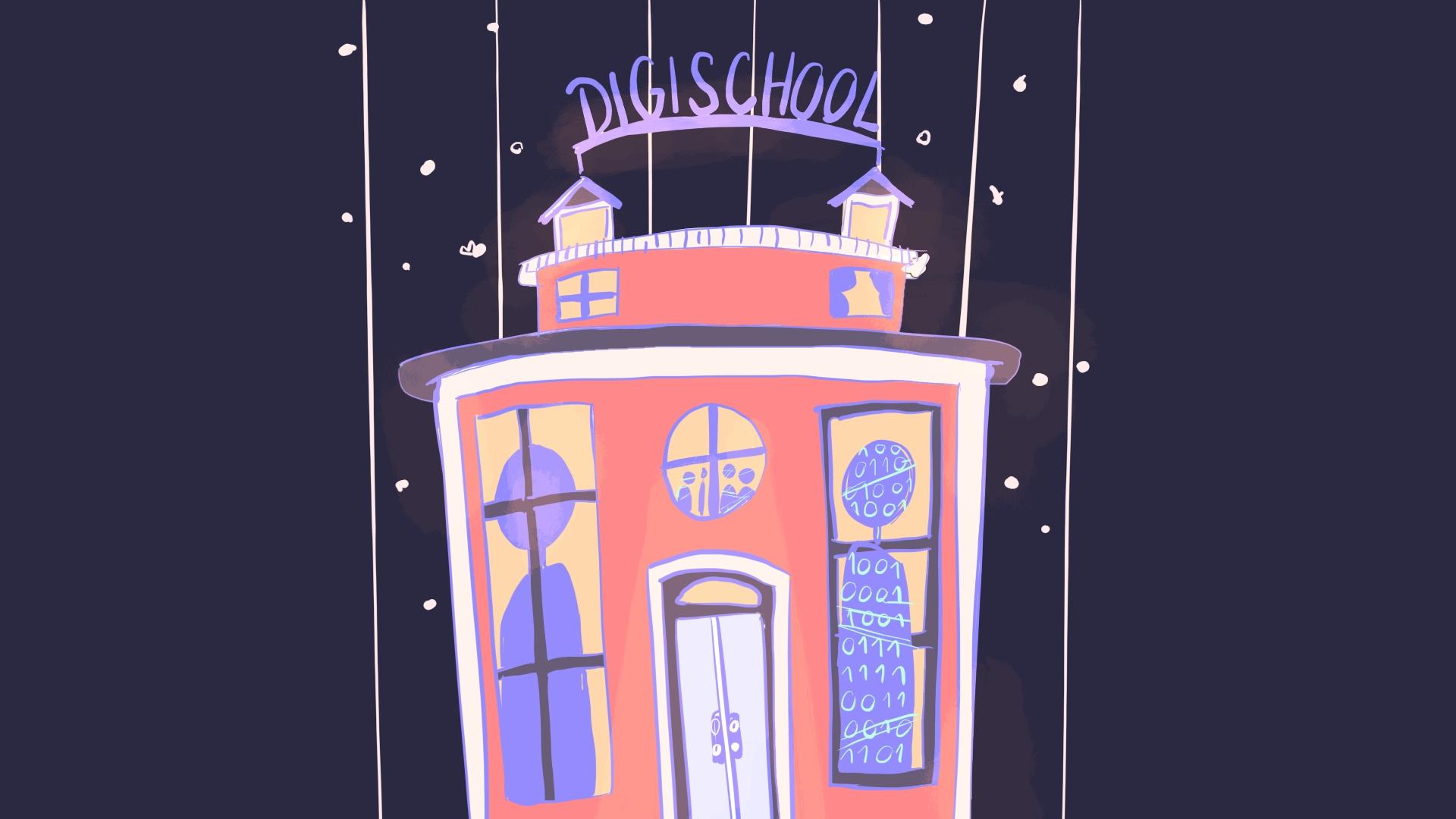 EN The European Commission's support for the production of this publication does not constitute an endorsement of the contents, which reflect the views only of the authors, and the Commission cannot be held responsible for any use which may be made of the information contained therein. 

SK Podpora Európskej komisie na výrobu tejto publikácie nepredstavuje súhlas s obsahom, ktorý odráža len názory autorov, a Komisia nemôže byť zodpovedná za prípadné použitie informácií, ktoré sú v nej obsiahnuté.
2020-1-SK01-KA226-SCH-094350
‹#›